How to Restrict Editing Bibliographic Fields by Network Zone Members
Yoel Kortick
Senior Librarian
Agenda
Introduction
Accessing the configuration
For example
Using the prefix for the restriction of the 035 field
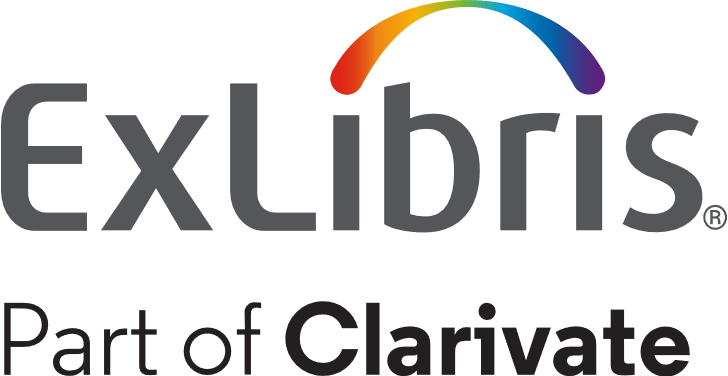 Introduction
Introduction
The Consortium Central Office (the Network Zone institution) can control which Bibliographic metadata fields can be edited by the Network Zone members.
This can prevent unwanted edits of specific fields, and thereby help with the quality control and uniformity of the Network Zone records.
Accessing the configuration
Accessing the configuration
The configuration to restrict editing bibliographic fields by Network Zone members is done in the “Fields Restriction Policy” table.
This table can be accessed at the Network Zone institution as follows:
“Configuration > Resources > Cataloging > Metadata Configuration”
Select the relevant metadata profile (for example “MARC21 Bibliographic”)
Switch to tab “Other Settings”.
Select configuration table “Fields restriction policy”
Accessing the configuration
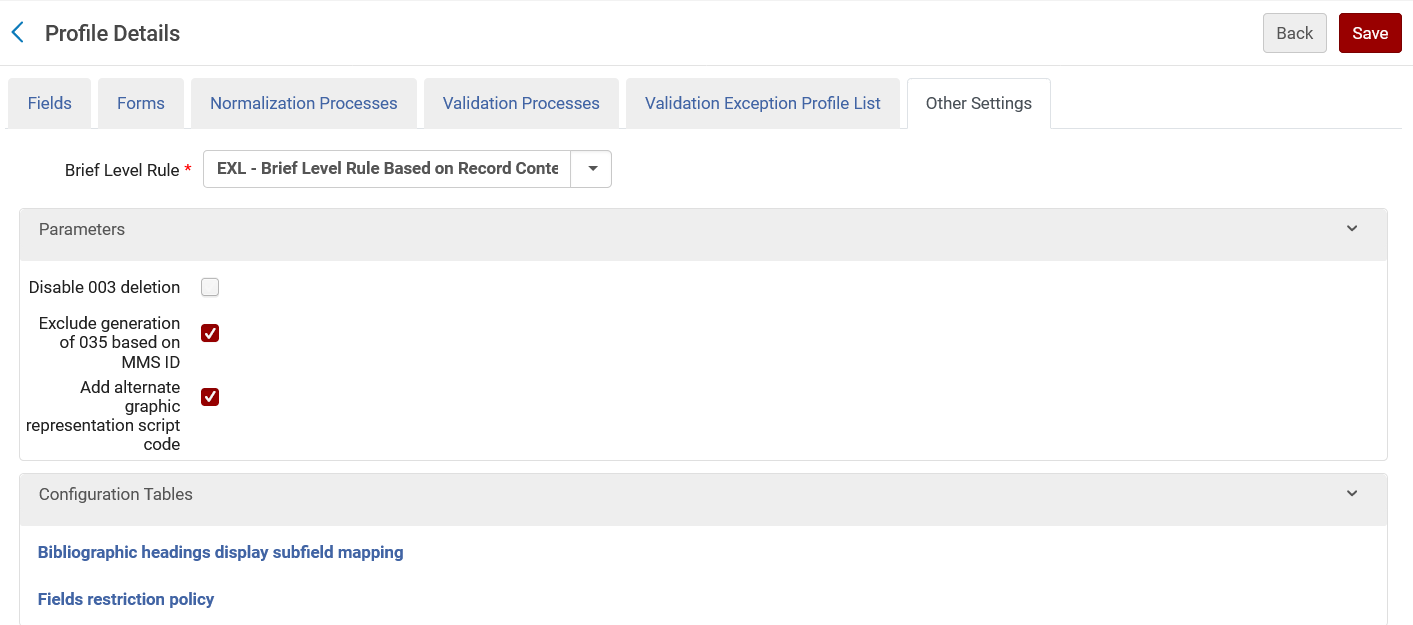 For example
For example
The “Ex Libris University Consortium” has several member institutions, including:
Alma University
Open University
University of Knowledge
For example
Here is record MMSID 9924410100193 title “Taiwan in pictures / Alison Behnke with forward by Alicia Chen” in member institution “Open University”
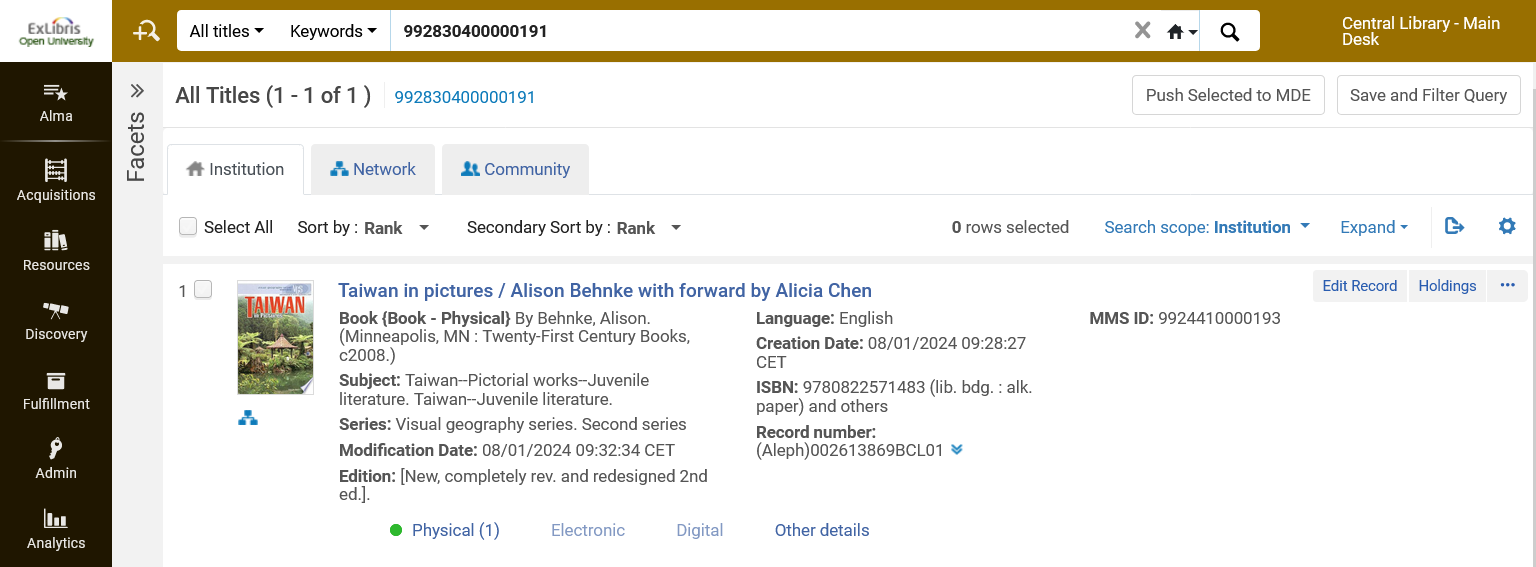 At member “Open University”
Linked to network zone
For example
Here is the record in the metadata editor (part 1 of 2)
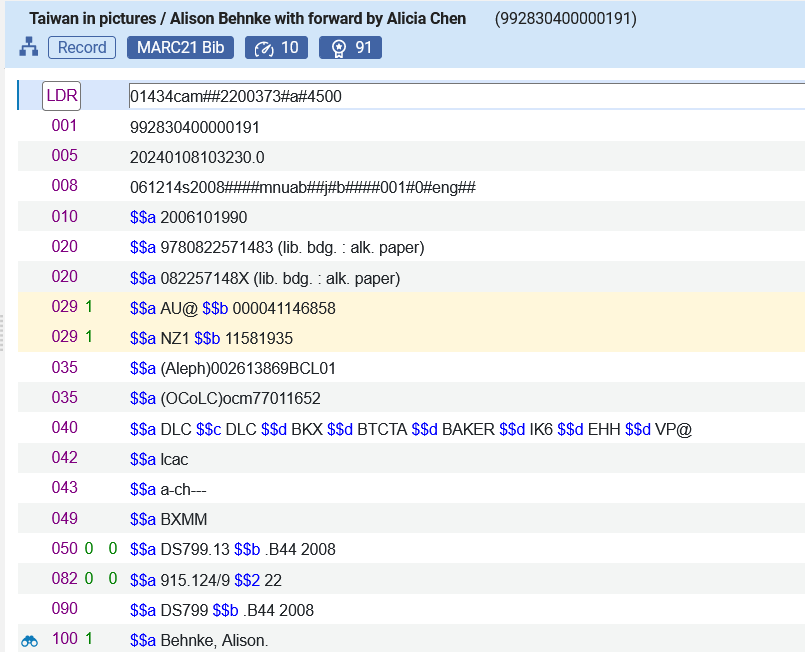 We will prevent member institutions from adding, editing or deleting the 035 field.  Now it can be added, edited and deleted.
For example
Here is the record in the metadata editor (part 2 of 2)
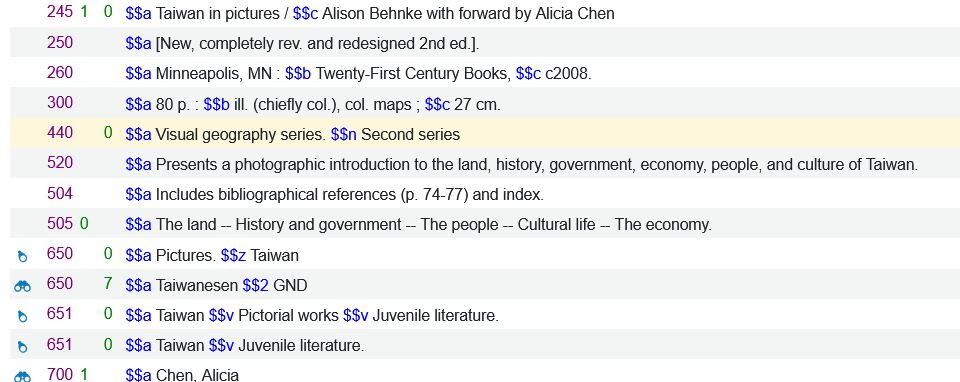 We will prevent member institutions from adding, editing or deleting the 650 field when it uses vocabulary LCSH. Now it can be added, edited and deleted.
For example
In the network zone in the “Fields restriction policy” table we will add a row
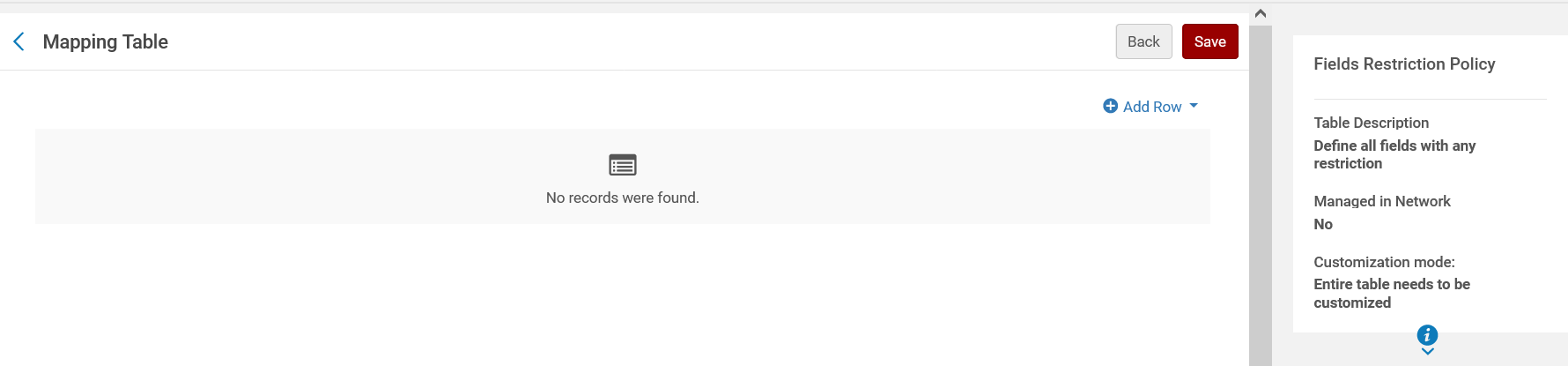 For example
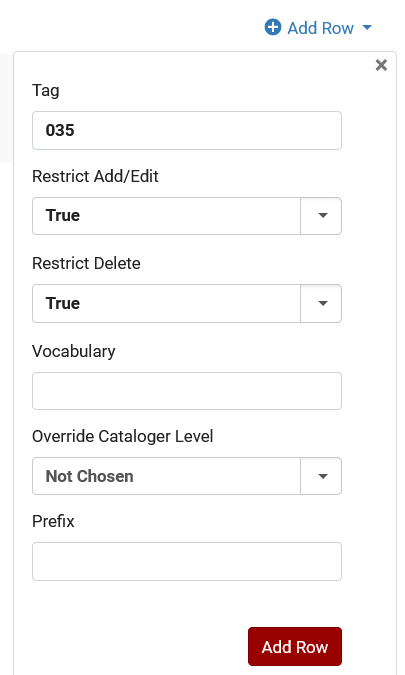 Field 035
Cannot be added or edited
Cannot be deleted
Vocabulary is irrelevant for field 035
We will learn more about the Prefix soon
For example
Now we will add another row
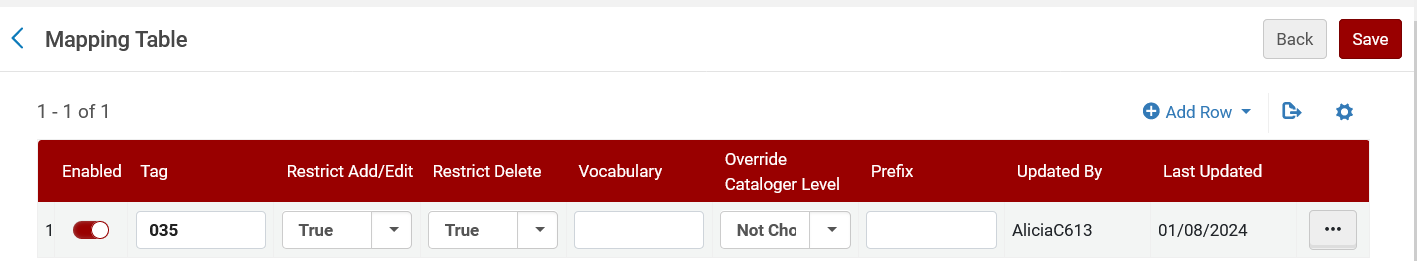 For example
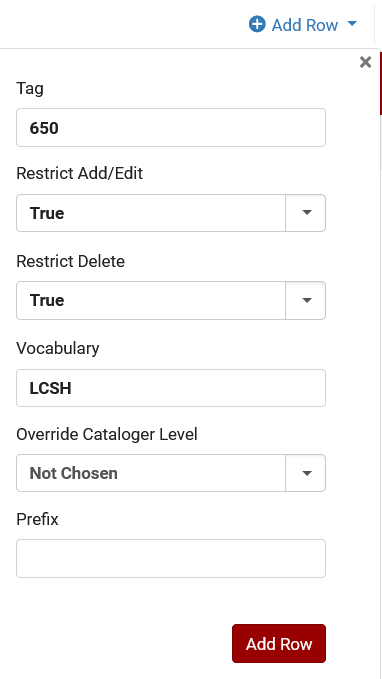 Field 650
Cannot be added or edited
Cannot be deleted
Vocabulary is relevant only for field 650 (2nd indicator 0)
For example
Here is the “Fields restriction policy” table now
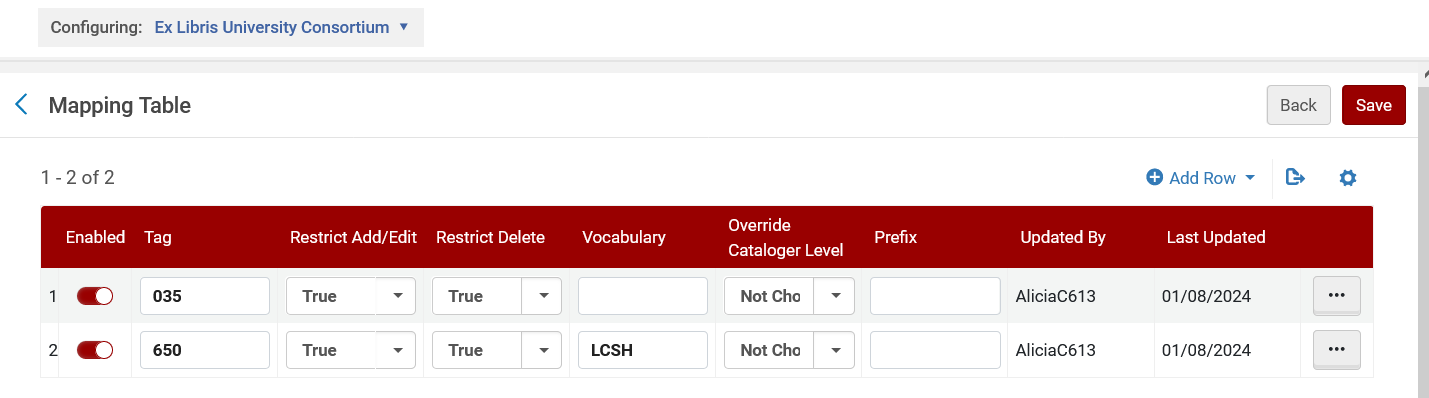 For example
Now to test this a cataloger at member institution “Open University” will open record MMSID 992830400000191 title “Taiwan in pictures / Alison Behnke with forward by Alicia Chen” in the metadata editor
For example
Here is the record now in the metadata editor (part 1 of 2)
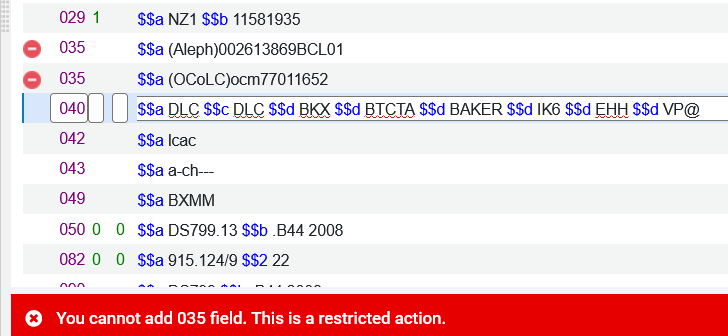 We cannot delete or edit the 035 fields and there is a relevant icon next to the fields
This icon means it is a restricted field.
Get this message if we try to add a 035 field
For example
Here is the record in the metadata editor (part 2 of 2)
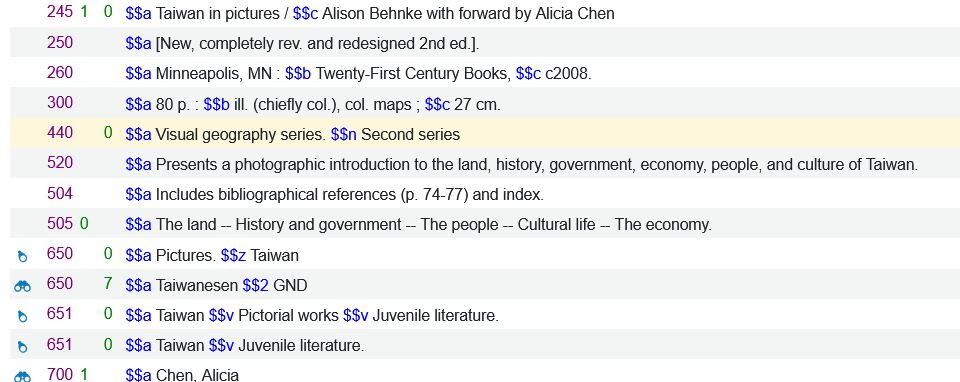 We cannot edit or delete the 650 field when it uses vocabulary LCSH (2nd indicator 0)
We can edit or delete this 650 field because it is not LCSH
There is no restriction red circular icon here as we had for the 035 because the space is already taken up by a different icon.
For example
If we try to add another 650 field with 2nd indicator 0 we get this message:
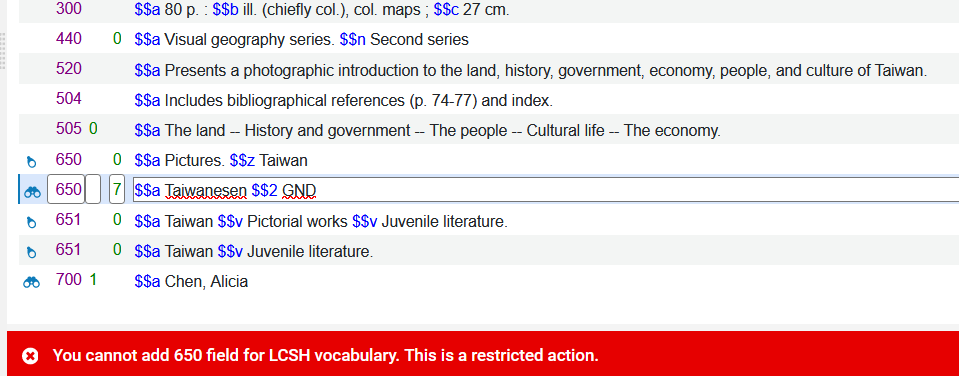 Using the prefix for the restriction of the 035 field
Using the prefix for the restriction of the 035 field
Our record has two 035 fields, and we could not add a new one or edit either existing one
Prefix “Aleph”
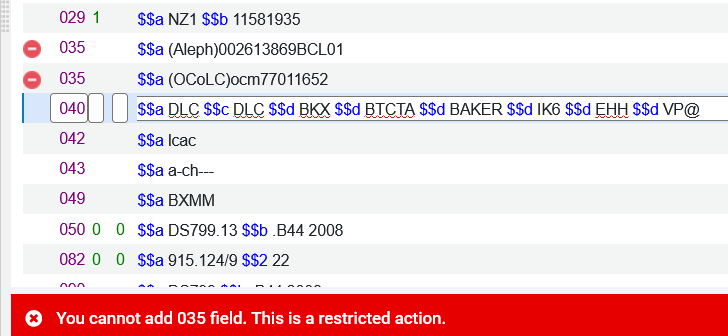 Prefix “OCoLC”
Using the prefix for the restriction of the 035 field
Now in table “Fields Restriction Policy” we have stated that the restriction on the 035 field is only when there is a prefix OCoLC
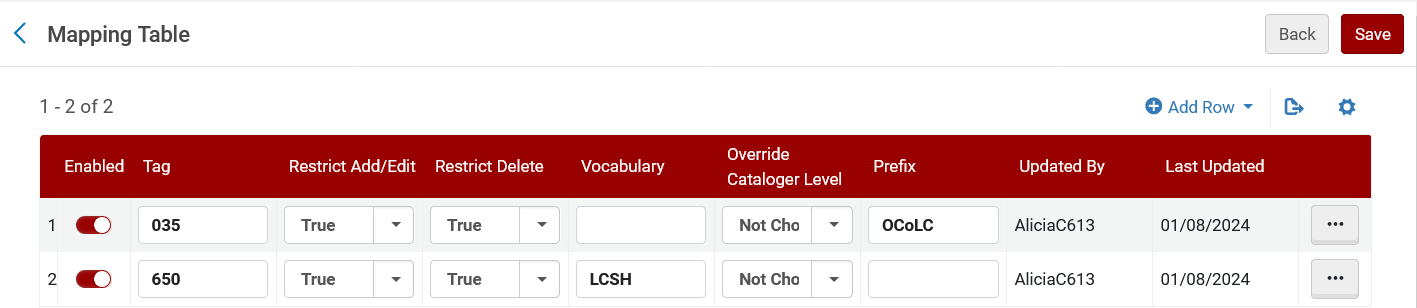 Using the prefix for the restriction of the 035 field
Now only the 035 with the prefix “OCoLC” is restricted
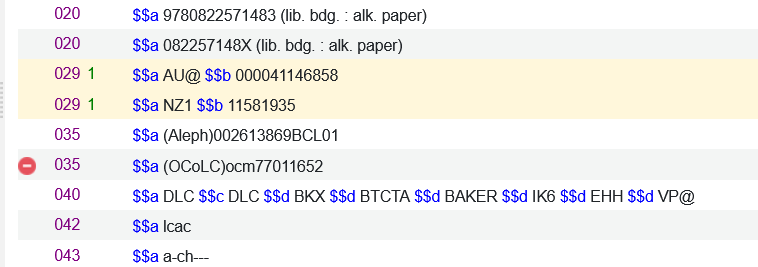 The 035 with a prefix that is not OCoLC is not restricted
Using the prefix for the restriction of the 035 field
Now we can add a 035 with a prefix which is not “OCoLC”
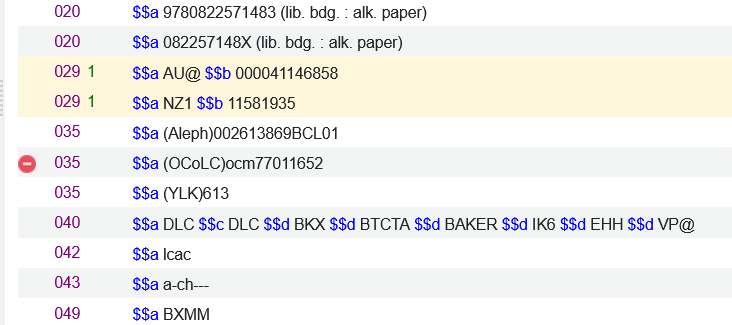 Using the prefix for the restriction of the 035 field
But we cannot add a 035 field which has prefix OCoLC
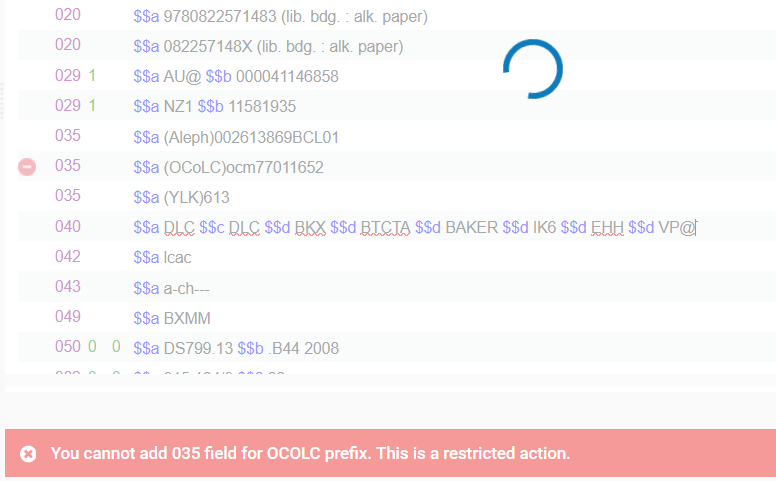